12.714 Computational Data Analysis
Alan Chave (alan@whoi.edu)
Thomas Herring (tah@mit.edu), 

http://geoweb.mit.edu/~tah/12.714
Stationary Stochastic Processes
Class Today:
Stochastic Processes
Notation
Basic Theory 
Real-valued stationary processes
Complex-valued stationary processes
Discrete Parameter Stationary Processes
Continuous parameter processes
Use as models of data
03/21/2012
12.714 Sec 2 Lec02
2
Stochastic Processes
A stochastic process is a family of random variables indexed by t where t belongs to an index set T.
A stochastic process is one which a particular sample, called a realization, from all possible realizations, called the ensemble is selected.
A stochastic is denoted by: 
The index t is often time but can be other quantities such as distance. 
If t is continuous, the process is called continuous parameter (or continuous time)
If t is discrete, the process is called discrete parameter (or discrete time).
03/21/2012
12.714 Sec 2 Lec02
3
Notation
Notation to be used (and used in PW)
{Xt} discrete parameter, {X(t)} continuous parameter
If a range for t is not specified, then all integers for discrete, and all real axis for continuous
Multiple stochastic processes will be given separate names (e.g. {Y(t)}) or an additional index e.g {Xt,j} and {Xt,k} or {X(t,j)} and {X(t,k)} for discrete and continuous parameters.
Symbol Z will be reserved for complex process such as Zt = Xt,1 + iXt,2 and i=sqrt(-1). Xt,1 + iXt,2 are real valued stochastic processes.
03/21/2012
12.714 Sec 2 Lec02
4
[Speaker Notes: Note: t in discrete case is non-dimensional, in the continuous parameter it will have units of time (e.g. seconds).
PW is Persival and Walden]
Basic Theory
Since a stochastic process is composed of a set of random variables, we can define at a specific t the cumulative probability distribution function (CPDF) Ft(a) = P[Xt≤a], then



This called the Riemann-Stieltjes integral.  This form has the advantage that continuous and discrete probability distributions can be used depending on the continuity of the derivatives of Ft(a) 
The full stochastic process can be defined by the n-dimensional cumulative probability distribution function
03/21/2012
12.714 Sec 2 Lec02
5
[Speaker Notes: Discussion of Riemann-Steieltjies integral is on Page 34-35 of PV. If Ft is differentiable, reduces to Riemann integral Ft’ dx.  Discrete case is handled with Heavy-side step function.]
Real Value Stationary Processes
Stationary processes have properties that are invariant with time: Two types
Complete stationarity (strong/strict sense): If the CPDF for all n≥1 and for any t1,t2,….,tn in the index set, and for any  such that t1+,…,tn+ are in the index set

Second-order stationarity (weak/wide-sense/covariance) all joint first and second moments exist and are the same for the conditions above (ie., expectation and variance are the same).
03/21/2012
12.714 Sec 2 Lec02
6
Stationary processes
Second-order stationarity: From the definition we have




We define the autocovariance sequence (acvs) for a discrete process as
03/21/2012
12.714 Sec 2 Lec02
7
Stationary procsses: Continuous
For a continuous process the autocovariance function (acvf) is



Some Properties of acvs and acvf
The variance of the process is given by s0 or S(0)
The autocorrelation sequence (acs) and autocorrelation function (acf) are =st/s0 and =s()/s(0) (Difference in engineering literature).
 and  are bounded between -1 and +1.
Sequence {s} is positive semi-definite and therefore {s} can not be an arbitrary sequence even if all the correlations are bounded in -1 to 1. Strict limits on negative correlations.
03/21/2012
12.714 Sec 2 Lec02
8
Properties of acvs
The two dimensional variance-covariance matrix for a contiguous portion of the process is called a Toeplitz matrix because the elements depend only on the row and column difference.  Since the absolute value of the difference is not important, it is a symmetric Toeplitz matrix.
For a process with a Gaussian cpdf, wide-sense stationarity implies strict sense stationarity because the cpdf is defined totally by the first and second moments.
03/21/2012
12.714 Sec 2 Lec02
9
[Speaker Notes: Acvs – auto covariance sequence (discrete).]
Complex Stationary processes
Complete processes are similar to real valued ones with some exceptions (actually all the complex formulas are valid for real valued ones but not visa-versa.).
The differences arise from the definition of covariance.




Now s-=s* and for continuous s(-)=s*()
03/21/2012
12.714 Sec 2 Lec02
10
Complex processes
The positive semi-definite condition becomes


Notice the conjugate on the covariance element 
For complex processes, the covariance matrix is Hermitian Toeplitz because the off-diagonal terms are conjugates.
Z is Complex Gaussian is its real and imaginary parts are defined by a bi-variate Gaussian distribution
03/21/2012
12.714 Sec 2 Lec02
11
Examples of Stationary processes
White noise process: E{Xt}= and var{Xt}=2 for all t.  Uncorrelated means cov{Xt,Tt+}=0 for all t and ≠0.  The acvs is


White noise processes are useful for forming other processes.  Uncorrelated noise samples are easy to generate and can be used to generate many other processes.
03/21/2012
12.714 Sec 2 Lec02
12
Examples of White noise
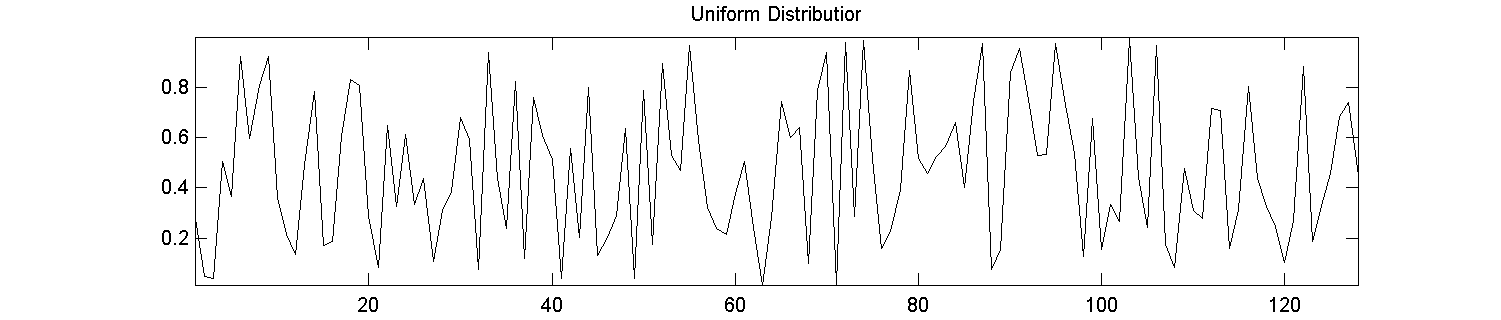 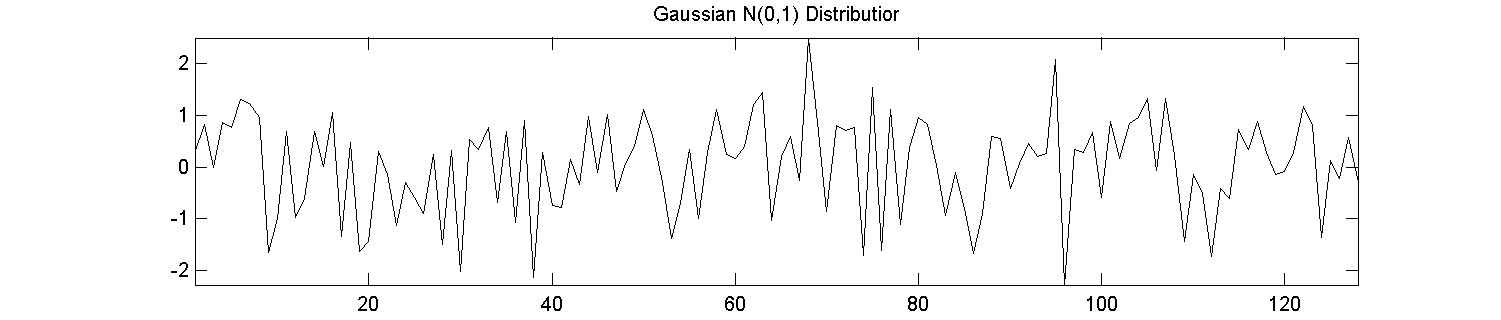 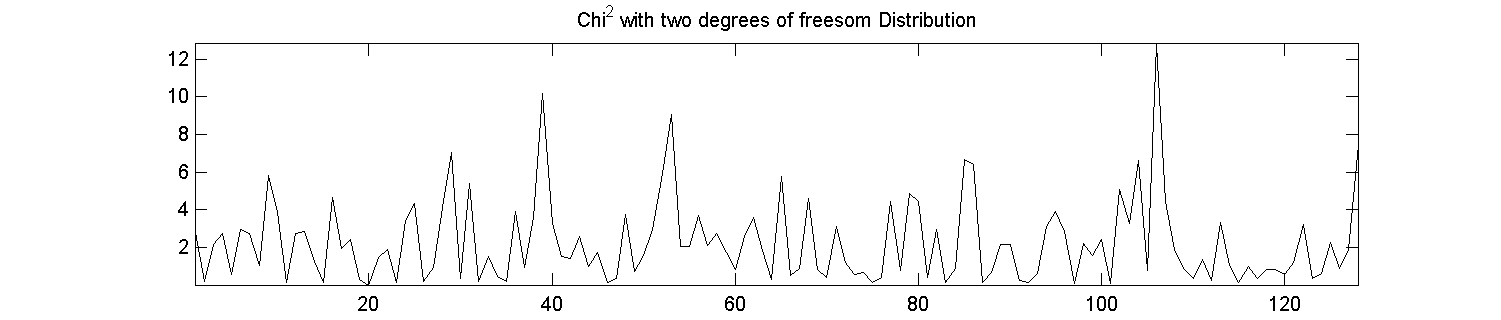 03/21/2012
12.714 Sec 2 Lec02
13
Moving average process
A process {Xt} is called a qth order moving average process, MA(q), if it can be expressed as


where  and j,q are constants (0,q=-1 and q,q≠0) and {t} is a white noise process with zero mean and variance 2.  Expectation of {Xt} is Assume =0.
03/21/2012
12.714 Sec 2 Lec02
14
Moving Average Process
No special restrictions on j,q to ensure stationarity.
Variance of process given by


Examples on next slide show 0,1 = -1 and 1,1 = +1 and -1.  For these two case r1= -1,1 /(1+ 1,1 ) which becomes -1/2 and 1/2
03/21/2012
12.714 Sec 2 Lec02
15
Examples of MA(1) processes
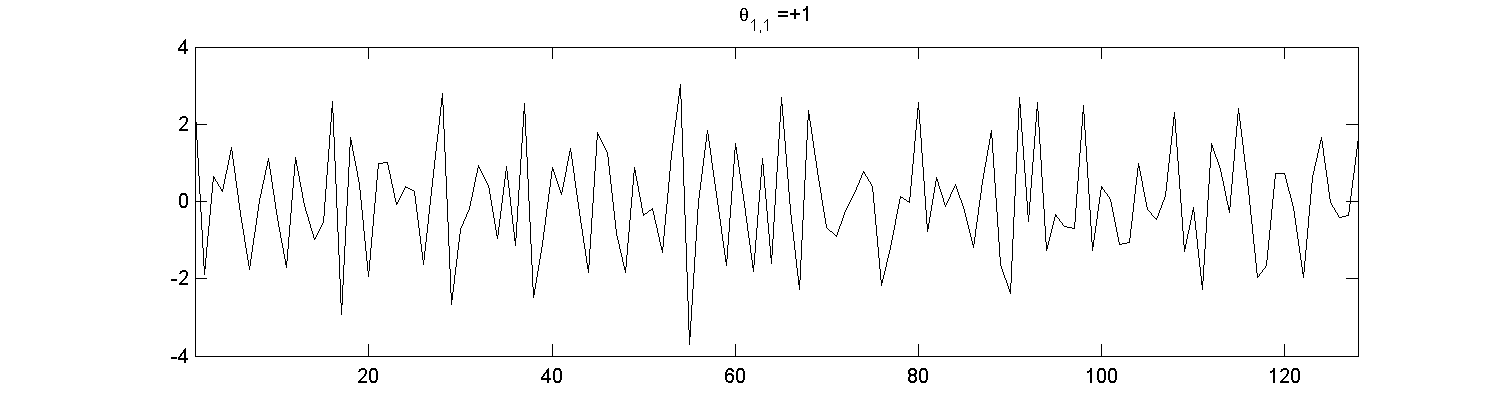 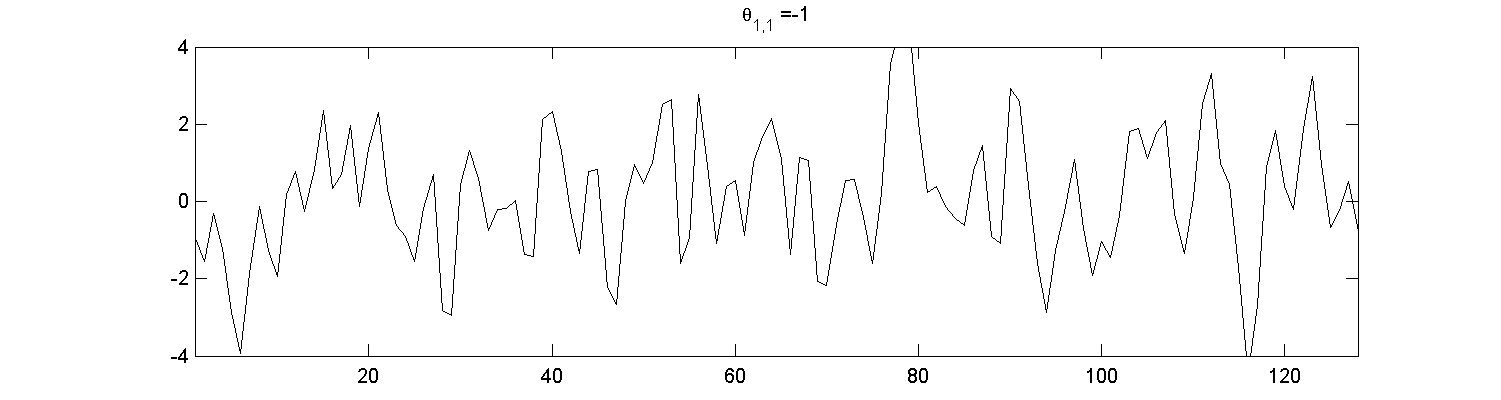 As expected -1 values looks more correlated
03/21/2012
12.714 Sec 2 Lec02
16
Autoregressive processes
A process {Xt} with zero mean is pth order autoregressive process. AR(p), if it satisfies



where 1,p,…,p,p≠0 are constants and t is a zero mean white noise sequence with variance 2. Xt is a linear combination of previous values plus white noise.
Not all choices for 1,p,…,p,p lead to stationary processes.
If AR(p) is stationary and non-deterministic, then it can expressed as an infinite order MA process. The MA coefficients can be determined from the AR coefficients.
03/21/2012
12.714 Sec 2 Lec02
17
Examples of AR(2) and AR(4)
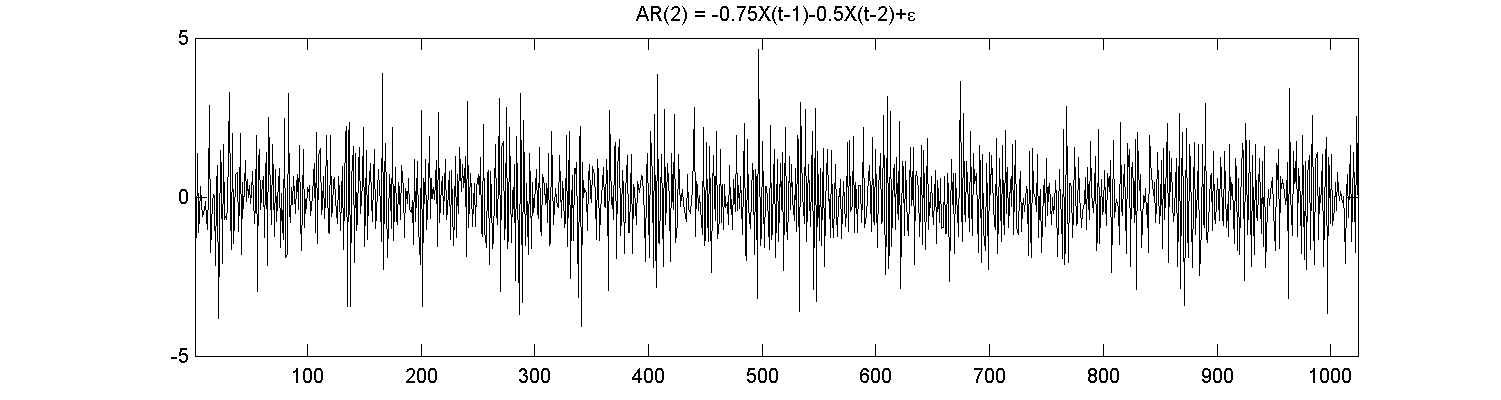 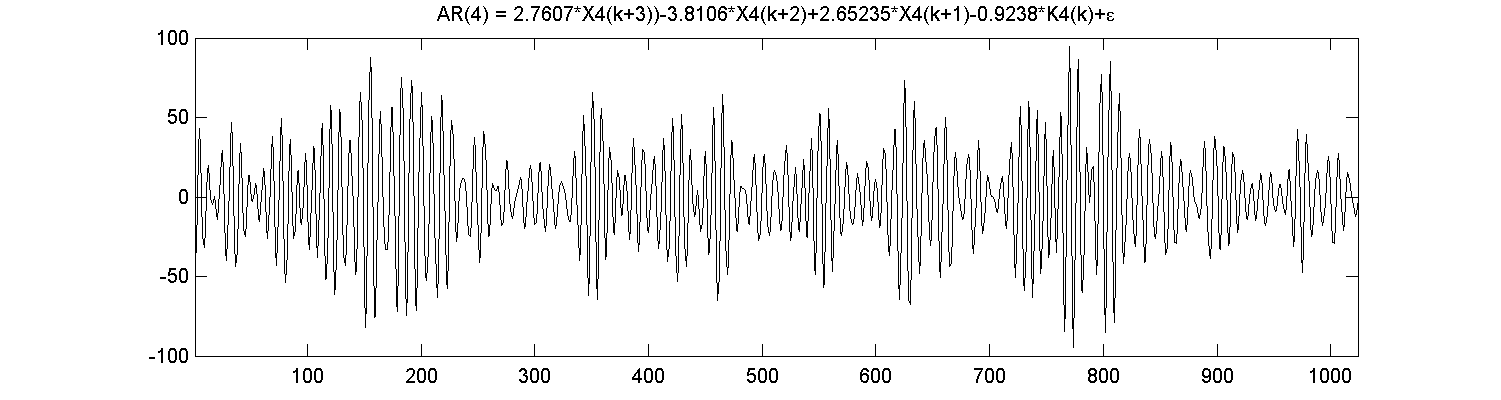 Noise generated with N(0,1)
03/21/2012
12.714 Sec 2 Lec02
18
[Speaker Notes: AR(2) Xt,2=0.75X(t-1)-0.5X(t-2)+e(t)
AR(4) Xt,4 = 2.7607X(t-1)-3.8106X(t-2)+2.65235X(t-3)-0.9238*X(t-4)+e]
Other processes
Autoregressive moving average: ARMA(p,q) is combination of the two processes.  This combination can provide a rich variety process characteristics.
Harmonic process
A process {Xt} is harmonic if it can be written as
03/21/2012
12.714 Sec 2 Lec02
19
Harmonic Process
The E{Xt}=; The covariance is given by





Note that S does not damp as  goes to infinity.
Since the phases are fixed once generated, any segment of a harmonic process with enough data to determine all of the parameters, can be used to determine the complete realization.
All stationary processes can be written as a harmonic process with infinite numbers of terms.  (Essential for spectral representation)
03/21/2012
12.714 Sec 2 Lec02
20
[Speaker Notes: Covariance deviation is straigt forward and given p46-47 of PV.]
Harmonic Processes
Harmonic processes are only stationary if the phases are independent random variables.  (Assumption may be violated by ocean tide studies).
The Dlcos(2flt+l) can be separated into a Alcos(2ft) and Blsin(2ft).  For this form to represent the same process there are restrictions on the generation of the A and B coefficients.  Specially, random generation of A and B will be different because the amplitude will not be constant.  The A and B formulation is more general.
Harmonic processes are the justification for stationary periodic processes
03/21/2012
12.714 Sec 2 Lec02
21
Continuous Parameter Processes
Processes (except harmonic ones) can be constructed by taking (possible infinite) linear combinations of discrete white noise (see matlab codes for this class).
When continuous processes are generated with continuous white noise there is a problem: Continuous white noise can not exist.
Continuous white noise requires infinite power in the process.  In practice, a Dirac-delta function provide a useful approximation.  The area under the Dirac-delta function is the variance of the white noise.  (As the width of the Dirac-delta function goes to zero, its amplitude must go to infinity.
03/21/2012
12.714 Sec 2 Lec02
22
Stationary processes as Models for Data
Care should taken in making conclusions based on stationarity assumptions when this assumption maybe suspect for a data set.  
Some common problems can corrected.
Linear trends: Given a process Xt=+t+Yt, stationary process can be generated with:
Residuals to least squares fit to line 
Using differences (mean is then estimate of ).  Later we will see that spectral properties of Yt can be determined for spectum of Yt+1-Yt.
Always problem here with the lowest frequencies in Yt being lost in fitting or differencing
03/21/2012
12.714 Sec 2 Lec02
23
Models for data
Periodic signals: Again fitting can be used if frequencies are know.  (Periodic signals do not necessarily violate stationarity so can be often ignored)
Use of differences (separated by period) can also be used.  If not an exact multiple of period, then differencing between several points can be used.
Some non-stationary cases can be treated by dividing data to segments; variance changes (if known) handled by normalizing data with standard deviation.
Formulation with multiple noise processes sometimes can be used, if non-stationary ones can be removed.
03/21/2012
12.714 Sec 2 Lec02
24
[Speaker Notes: Example of multiple point difference given page 52 of PV]
Summary
Today we covered:
Stochastic Processes
Notation
Basic Theory 
Real-valued stationary processes
Complex-valued stationary processes
Discrete Parameter Stationary Processes
Continuous parameter processes
Use as models of data
Next class: Deterministic Spectral Analysis. Chapter 3 of PW
03/21/2012
12.714 Sec 2 Lec02
25